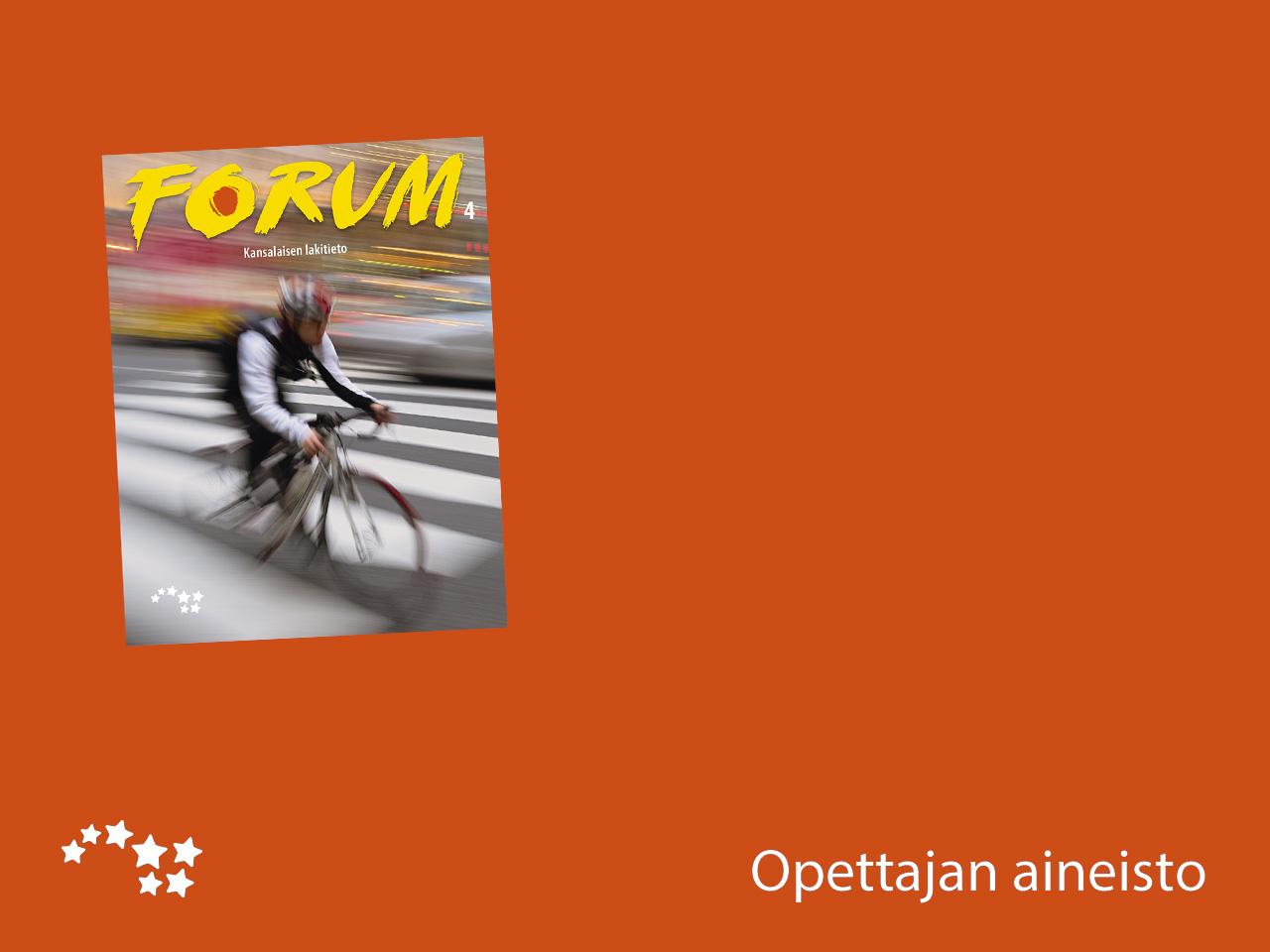 Luku x

Luvun otsikko
Luku 15

Velka on sopimus
Maksuhäiriömerkinnät
Selaa seuraavaa tutkimusta. Käytä apunasi tutkimuksessa olevia taulukoita. Tee tutkimukseen liittyvät tehtävät.
https://helda.helsinki.fi/bitstream/handle/10138/164373/Katsauksia_16_Majamaa_Rantala_2016.pdf?sequence=1

Tehtävät
 Minkä ikäisillä miehillä ja naisilla on eniten maksuhäiriömerkintöjä kuvion 1 mukaan?
 Millainen näyttäisi olevan tyypillinen maksuhäiriöinen nuori taulukon 1 mukaan?
 Millaiset velat näyttäisivät olevan yleisiä pojille ja millaiset taas tytöille taulukon 2 mukaan?
 Mihin eri tarkoituksiin kulutusluottoja nuoret miehet ottavat ja mihin nuoret naiset?
5. Tutki taulukkoa 7. Millaisia seurauksia velkaongelmista näyttäisi syntyvän?
6. Tutki taulukkoa 8. Mitä muita kuin taloudellisia ongelmia on maksuhäiriöstä nuorelle ollut?
7. Keiden kanssa eri-ikäiset nuoret on eniten keskustelleet taloudellisista ongelmistaan taulukon 10 mukaan? Mitä siitä voi päätellä?
8. Millä tavalla nuoret pyrkivät parantamaan taloudellista tilannettaan? Mitä eroja on havaittavissa sukupuolittain?